Herzlich willkommen an unserer Schule!
HLW10 - mehr als  Schule
2
Ausbildung HLW
umfassende Berufsausbildung in allgemeinbildenden, fachpraktischen und kaufmännischen Unterrichtsgegenständen
Fachprüfung in Küche und Service am Ende des 4. Jahrgangs
Reife- und Diplomprüfung am Ende des 5. Jahrgangs
HLW10 - mehr als  Schule
3
Autonome Vertiefungsbereiche
Medienproduktion
Sprache und Kommunikation
Soziale Handlungsfelder
HLW10 - mehr als  Schule
4
Medienproduktion
Erstellen von Multimedia-Inhalten nach Kriterien des IT-Projektmanagements
Kurzfilme
Fotoprojekte
Gestaltung von Websites
Content Management als Grundlage für eine marktgerechte Webpräsenz
Dynamische Webprogrammierung mit aktuellen Scriptsprachen
HLW10 - mehr als  Schule
5
Sprache und Kommunikation
Vertiefend Englisch u. Französisch für den Bereich Hotel und Restaurant
Vorbereitung auf international anerkannte Zertifikate (FCE, DELF)
Bilingualer Unterricht in der Abschlussklasse
HLW10 - mehr als  Schule
6
Soziale Handlungsfelder
Einblick in das österreichische Sozialsystem 
Focus auf ausgewählte Problemlagen
Zertifikate: Babysitter-Ausweis, Pflegefit 
Lehrausgänge, Praktika, Projektarbeiten
Integration von Projektmanagement und Teamwork in den Schulalltag
HLW10 - mehr als  Schule
7
Küche und Service
1. - 4. Jahrgang
Vorprüfung im 4. Jg. ist Voraussetzung und Teil der Reife-und Diplomprüfung
Pflichtpraktikum zwischen 3. und 4. Jg. (12 Wochen)
Kostenbeitrag: 
Kochbeitrag: zwischen € 130 und € 200 pro Jahr (je nach Jahrgang)
Bekleidungskosten: ca. €130 im 1.Jg. und €260 im 2.Jg.
HLW10 - mehr als  Schule
8
Betriebsküche
Unterricht im 2. Jg.
Große Pause: gesunde Jause für die bewusste Ernährung
Mittagspause
Salatbuffet (€ 2,50)
Suppe to go (€ 1,50) 
Menü mit Salatbuffet (€ 4,20)
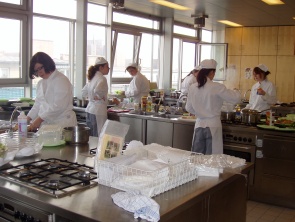 HLW10 - mehr als  Schule
9
Schulveranstaltungen und Projekte
Veranstaltungen
Schi- und Snowboardkurse, Sommersportwochen
Sprachwochen/Winterschool in der Schule (E, F, SP)
Catering
Media Award
Projekte
72 Stunden ohne Kompromiss
Wirtschaft und Schule
Juniorfirma
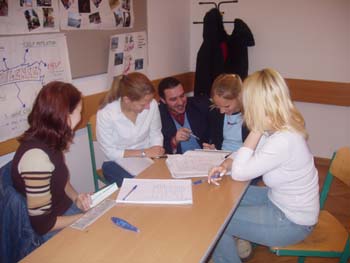 HLW10 - mehr als  Schule
10
Zusatzqualifikationen
Jungsommelier-Ausbildung
ECDL – Computerführerschein
Peer-Mediation (Zertifikat des SSR)
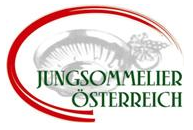 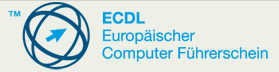 HLW10 - mehr als  Schule
11
Aufnahmekriterien
erfolgreicher Abschluss der 8. Schulstufe
Aufnahmeprüfung
AHS – nein
WienerMittelSchule/Neue Mittelschule
Vertiefende Allgemeinbildung - nein
Grundlegende Allgemeinbildung (D,E,M) - ja
HS, KMS, PTS mit Leistungsgruppen
2. Leistungsgruppe – Befriedigend (D,E,M) - ja
Schulen mit eigenem Organisationsstatut - ja
HLW10 - mehr als  Schule
12
Gleichhaltung HUM mit Lehrabschlüssen
Die abgeschlossene Reife- und Diplomprüfung ersetzt:
Hotel- und Gastgewerbeassistentin
Restaurantfachmann/frau
Koch/Köchin
HLW10 - mehr als  Schule
13
Ausbildung FS –neu-
3-jährig
Abschluss mit Fachschulabschlussprüfung
Pflichtpraktikum zwischen 2. und 3. Jg (8 Wochen)
Vermittlung von Allgemeinbildung und berufsbezogener Ausbildung
Schulautonomer Vertiefungsbereich: Ordinations- und Patientenmanagement
Kosten für Küche und Service entsprechen der HLW
HLW10 - mehr als  Schule
14
Aufnahmekriterien
erfolgreicher Abschluss der 8. Schulstufe
Aufnahmeprüfung:	
AHS – nein
WienerMittelSchule/Neue Mittelschule 
vertiefte Allgemeinbildung – nein
grundlegende Allgemeinbildung 4 (D,E,M)– ja
HS, KMS
3. Leistungsgruppe - ja
Schulen mit eigenem Organisationsstatut - ja
HLW10 - mehr als  Schule
15
Anmeldung
Voranmeldung ist ab sofort im Sekretariat möglich.
Anmeldetermine:
3. - 21. Februar 2014
Montag bis Freitag von 8 bis 15 Uhr 
13. Februar 2014 8 bis 18Uhr
Wahl des Vertiefungsbereiches
Wahl der 2. lebenden Fremdsprache 
Keine Reihung nach Termin!
HLW10 - mehr als  Schule
16
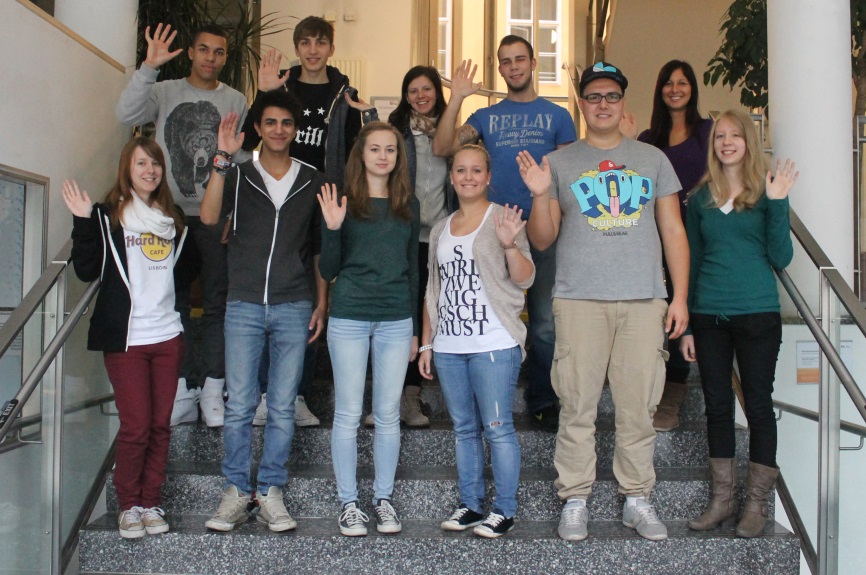 Einen schönen Tag im Schulhaus wünscht das Team der 
HLW10 - Reumannplatz!
HLW10 - mehr als  Schule
17